1,2,3 Magic
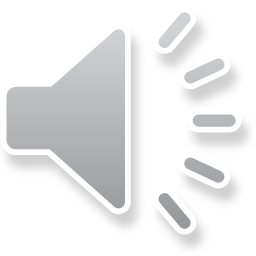 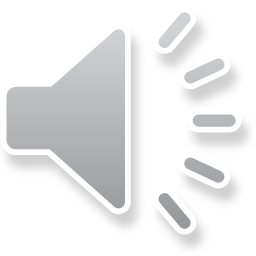 123 Magic
If you are having problems with a child, it will generally be because you either want them to STOP something or START something.

1,2,3 Magic distinguishes between
STOP behaviours
START behaviours
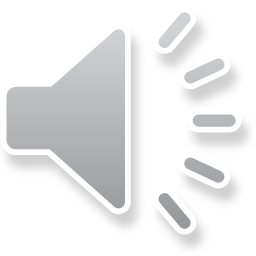 [Speaker Notes: Think about the behaviours you may want the children to start or stop.]
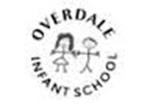 Why 123 Magic?
Positive reinforcement
Encourages active listening
Dispels the ‘Little Adult Assumption’
Distinguishes between start and stop behaviours
No talking and no emotion
Gives children ownership of their behaviours
It’s a fair, inclusive and consistent system
Raises self-esteem
Empowers staff and parents
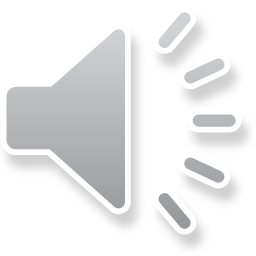 [Speaker Notes: Many parents have the idea that kids are just smaller versions of adults: reasonable and unselfish. This is the "Little Adult Assumption." Parents who embrace this myth often prefer the "modern method" of discipline—talking and reasoning. Unfortunately, many times words and reasons alone prove unsuccessful. Sometimes they have no impact at all, and then parent and child fall into the trap known as the Talk-Persuade-Argue-Yell-Hit Syndrome.]
Tactics to encourage start behaviours.
Positive reinforcements
Simple request or choices
Timers
Visual Rewards
Consequences
Individual charts 
Say their name first and then “Thank you” after the request.
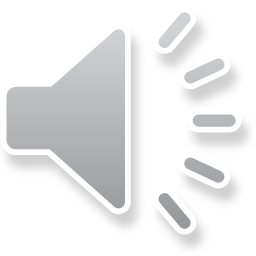 [Speaker Notes: Positive reinforcement = pasta = reward.

If the child refuses a good phrase to use is:
“Nothing else can happen until….”]
Pasta Pot
NEVER take pasta away for stop behaviours.
Reward pasta as often as possible.
Ask the children to help come up with the pasta treat.
It is nice to have what you are working towards displayed as a visual reminder.
Give out lots of pasta to challenging children when you can.
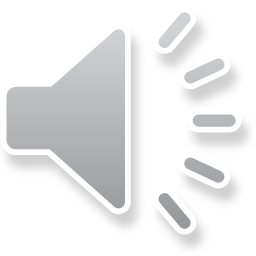 [Speaker Notes: It is worth being quite free with pasta at the beginning of using the system. This enables the children to see that there will be a reward quite quickly if they do what they are being asked. This can be hard if the child is still displaying difficult behaviours.]
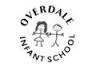 How to use 123 Counting
Use 123 counting for all stop behaviours
Remember the 2 rules
NO TALKING
NO EMOTION
We do not say anything in between counts and we do not talk about it after time out.

Children feel inferior. They are smaller than you. They have less power than you and getting you upset and angry =POWER!
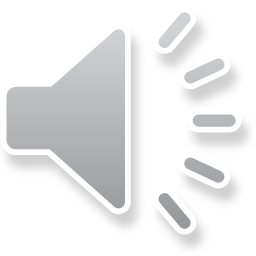 [Speaker Notes: It is really important not to get into discussion or argument about what is happening. As long as the start and stop lists are created together and the children understand the 1, 2, 3 system then there is no need to explain or discuss.]
123 Counting
Revisit STOP/START lists regularly
Do not say anything before you start counting.
Do not talk between counts (allow thinking time – so they can make choices about behaviour)
Do not talk about it after thinking time!
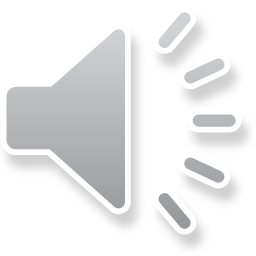 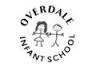 Immediate 3s
If a child hits, kicks, spits or swears then it is an immediate 3 and they go straight to thinking time.
After thinking time it is important to remind them of why they must not do those behaviours. 
At school parents are informed when children have had three 3s in a week.
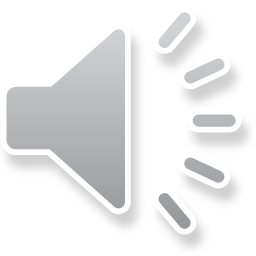 Thinking time alternatives
Refusal to take time out = loosing something they enjoy playing with, missing something they are looking forward to, or have thinking time with an adult where they are. E.g. 5 minutes thinking time now or 10 minutes break time.
Jobs – If thinking time is going to be a trigger for more serious behaviour there may be a jobs list to work through instead.
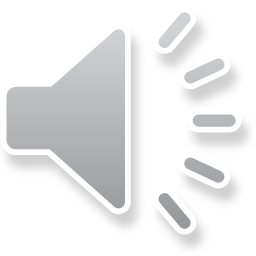 Reminders
Make sure the child has thinking time immediately after you have given them a 3.
Don’t use too much language when dealing with the incident.
Be as positive as possible and give out pasta to reward good behaviour.
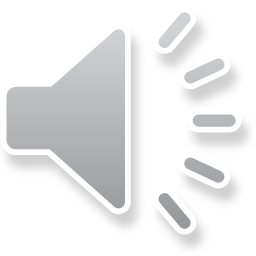 Why does it work?
Children with challenging behaviour
Need structure and routine
Need organisation
Don’t like shouting and loud voices
Feel ‘got at’ – victimised and unwanted.
Want to be good.
1, 2, 3 magic helps
Raise both children and adult’s self esteem.
Adults and children develop strategies to moderate their behaviour.
Leaves more time for learning and enjoyment.
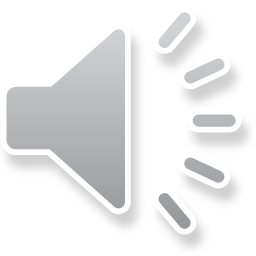 If you have any further questions or need further support please get in touch.
pcoplin@overdale-inf.Leicester.sch.uk

0116 2882724
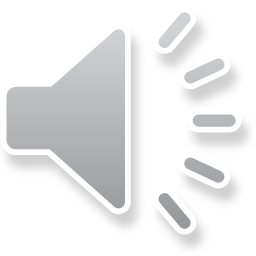